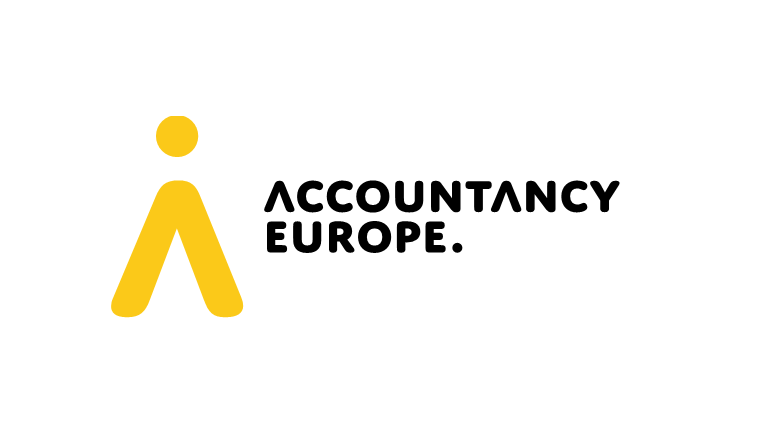 Thank you for participating in Olivier Boutellis-Taft's memory book. Please follow the steps below to share your contribution:
 Use the provided template:
only contributions using the provided template will be accepted.
there are several layout options available in the template combining photos, text, and your name/signature. 
 Customise your slide:
select your preferred layout and fill in the slide.
do not modify the layout itself.
once done, delete all other slides.
 Save as JPEG with High Fidelity Resolution:
go to File > Options > Advanced > Image Size & Quality.
select High Fidelity Resolution and save the file as a PNG.
 Name your Image:
The filename should be firstname-lastname.png using the name indicated in the form.
 Upload your Image:
upload the JPEG to your "Farewell Dinner" registration form.
only one picture per registration form is allowed.